BoF - Sustainable NetworkingWhere are we? Where should we go?
Romain Jacob
Laurent Vanbever
nsg.ee.ethz.ch	@
ETH Zürich
RIPE 87
Nov. 27, 2023
Let’s learn more about you and your sustainable networking experience
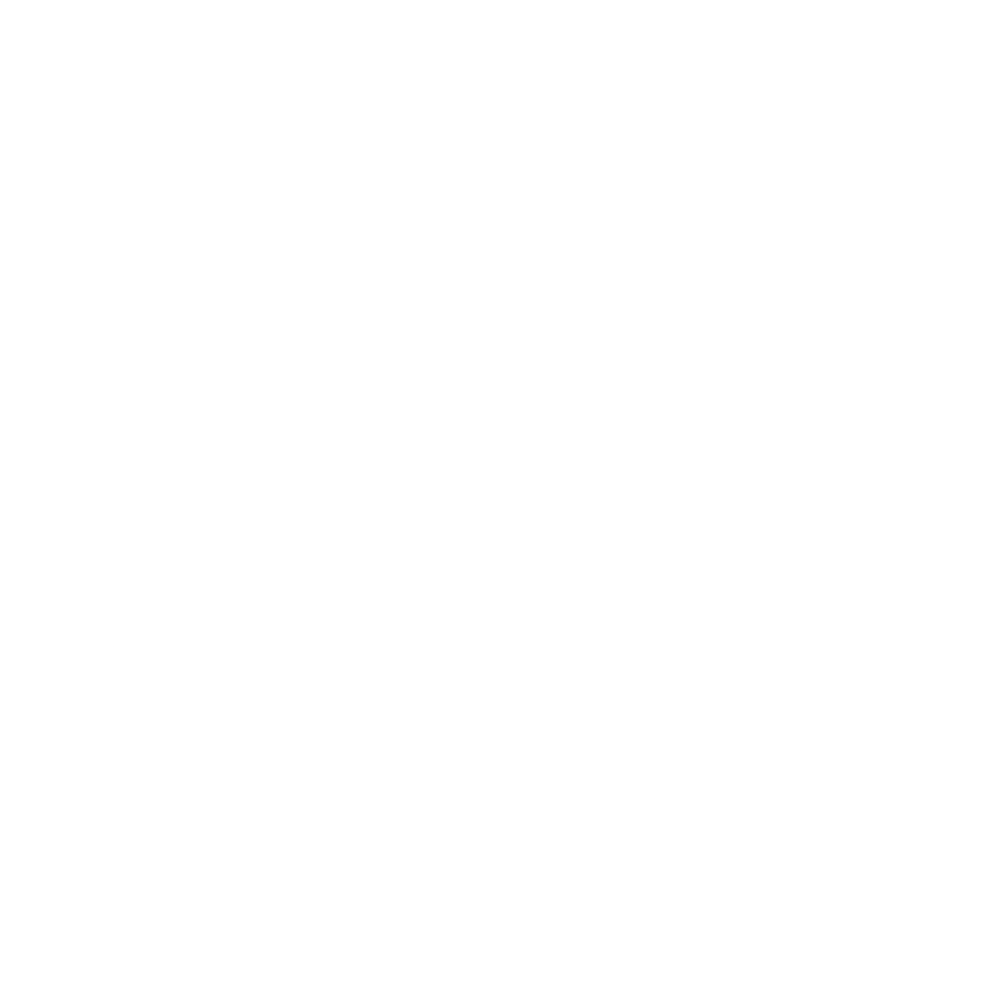 Please fill out this short survey
tally.so/r/319vbl
What issues do/did you face wrt. sustainability?
What sustainable practices have you already tried or currently apply?
Do you have any good/bad experience to share wrt. academic collaborations?
We are all in this together, so let’s try to make it work!
BoF - Sustainable NetworkingMany thanks for your inputs!

Let’s work together
1850
2018
Romain Jacob
Laurent Vanbever
jacobr@ethz.ch
lvanbever@ethz.ch
RIPE 87
Nov. 27, 2023
Ed Hawkins, 2018
Climate stripes.
portrays the increase of average global temperature